Koeien
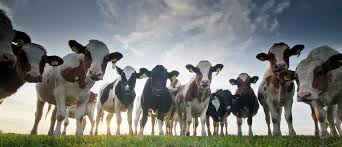 Koeien zijn kuddedieren
Nieuwsgierig
In natuur gemengde groep met stabiele rangorde  
Doen vaak alles tegelijk – eten, herkauwen, …
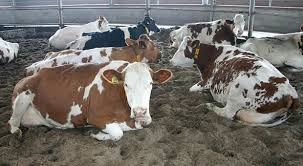 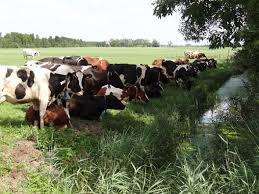 Keuze
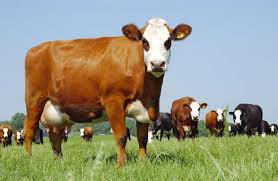 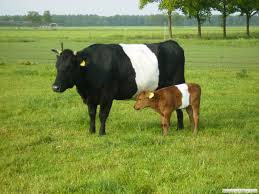 Welk ras ?
Blaarkop 
Lakenvelder
Witrik 
Jersey
MRIJ  
HF
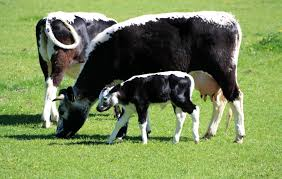 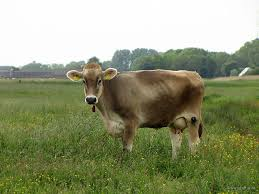 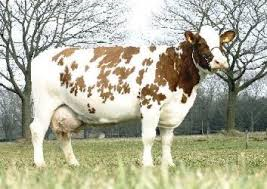 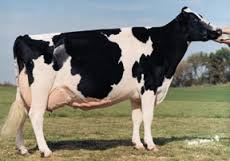 Minimaal 2 koeien
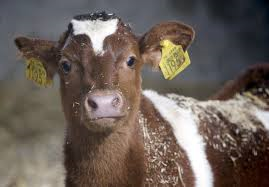 Koe of kalf …? 
Koe groot en lomp
Kalf meer hanteerbaar 
Melk geven
Opfok en weer weg…
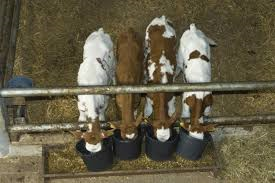 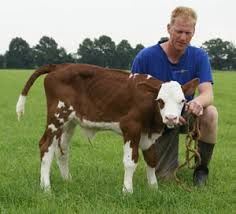 Gedrag
Sociale rangorde – vrienden voor ‘t leven
Rangorde bepalen 
Verzorgen
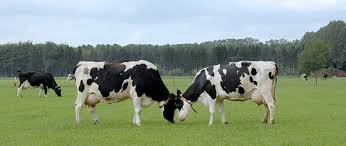 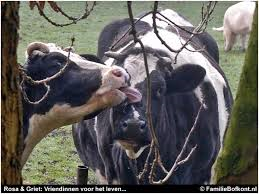 Gedrag kalf
Eerste dagen rusten
Daarna, na twee weken veel spelen
 schijngevechten, rennen, elkaar beklimmen, bokken, schoppen, hoofdschudden, met poten schrapen
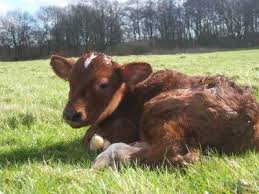 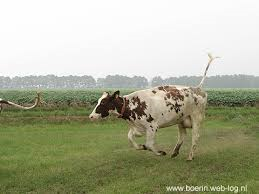 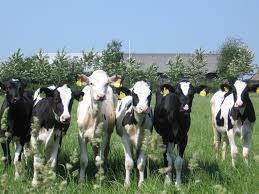 Beweging
Halve nacht en derde deel dag > slapen
Daarnaast veel beweging nodig
Minimaal 3 a 4 Km lopen per dag ( koe)
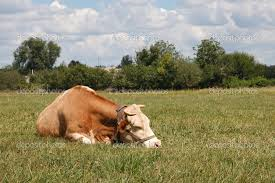 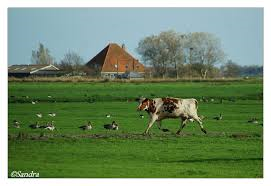 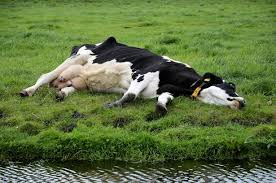 Huisvesting
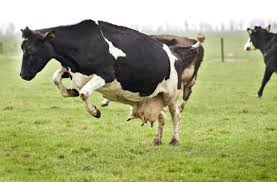 Volop weidegang 
Ruime stal 
Rust bij de dieren bij voldoende ruimte
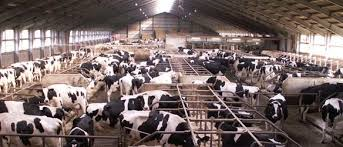 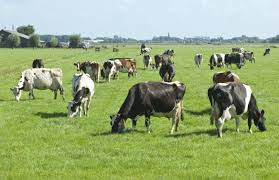 Kleinschalig - KB
een schuilstal in het weiland, een potstal of een hellingstal.
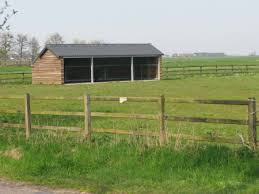 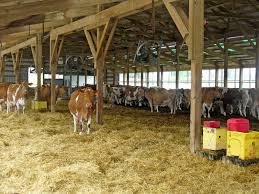 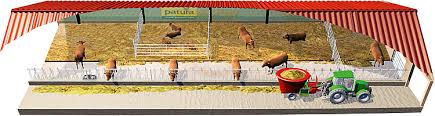